ДЕНЬ НАРОДНОГО ЕДИНСТВА
Воспитатель: Беликова К.М.
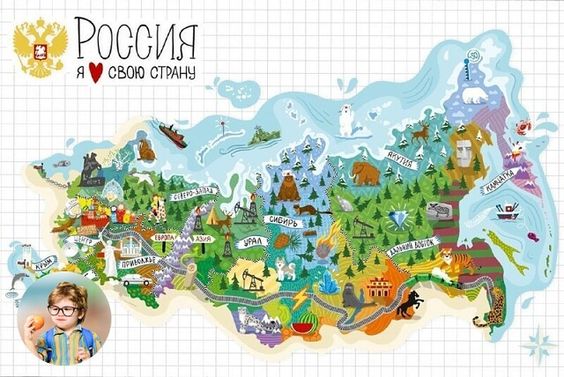 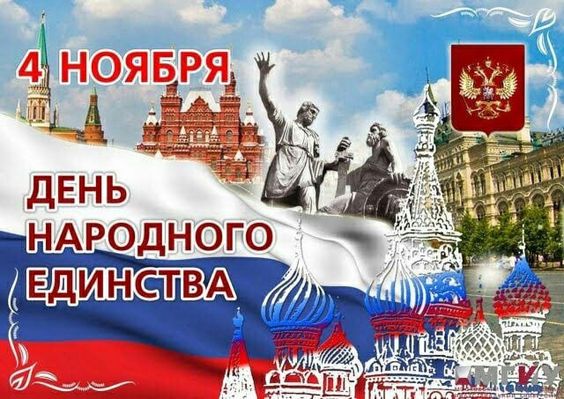 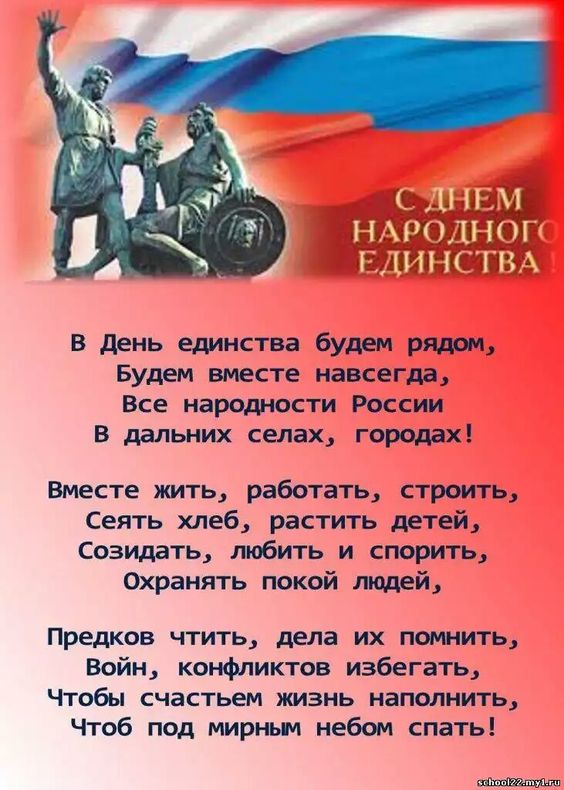 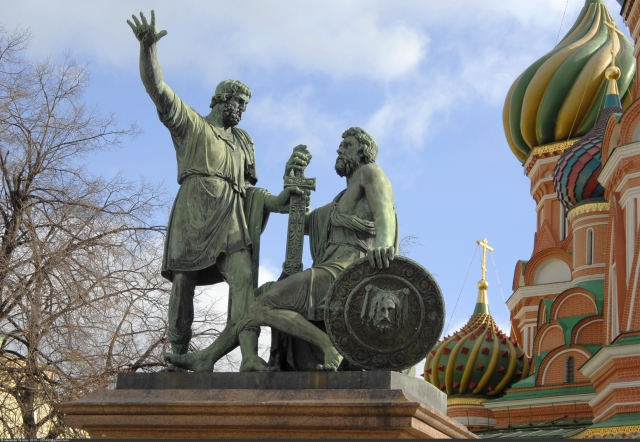 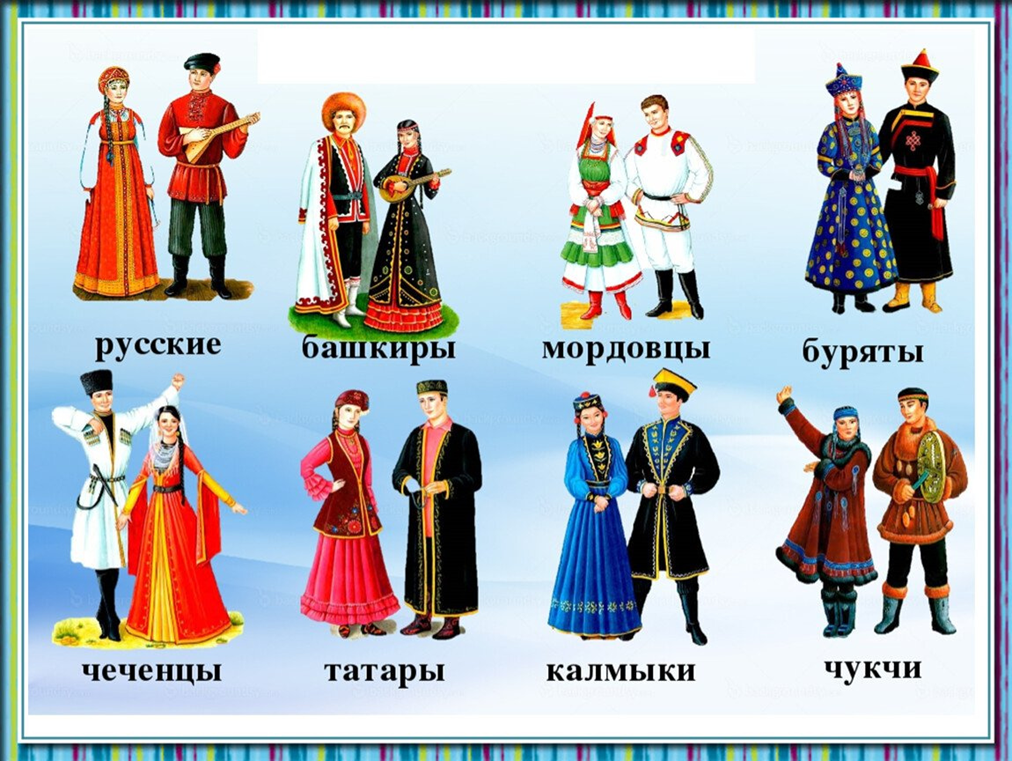 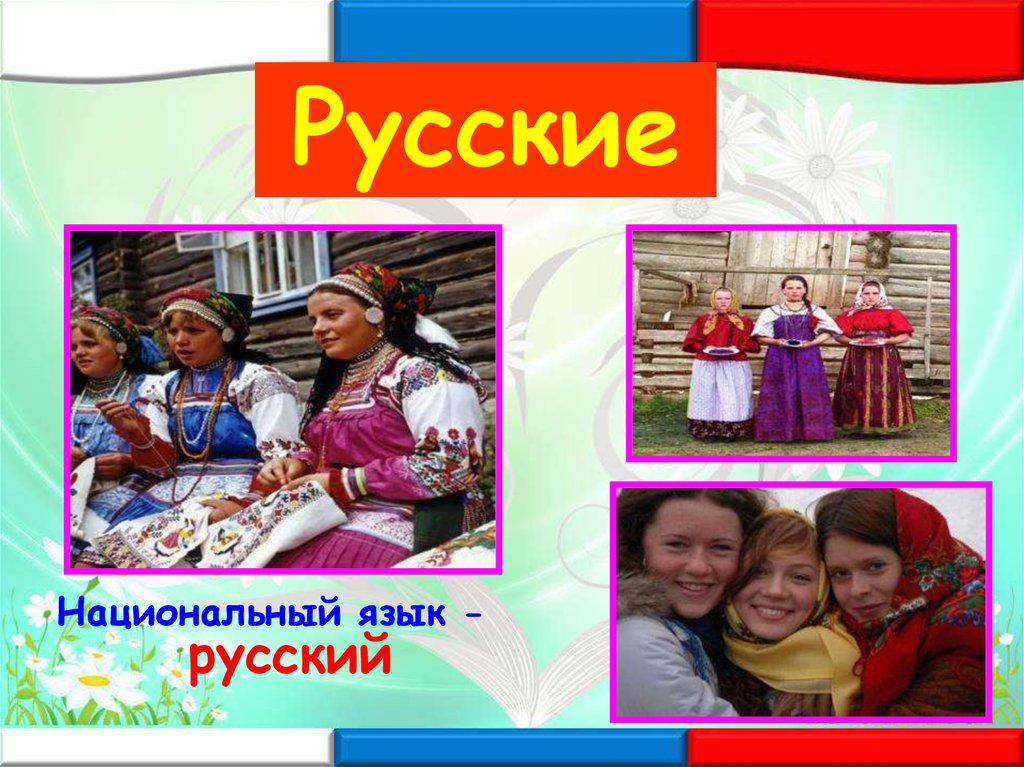 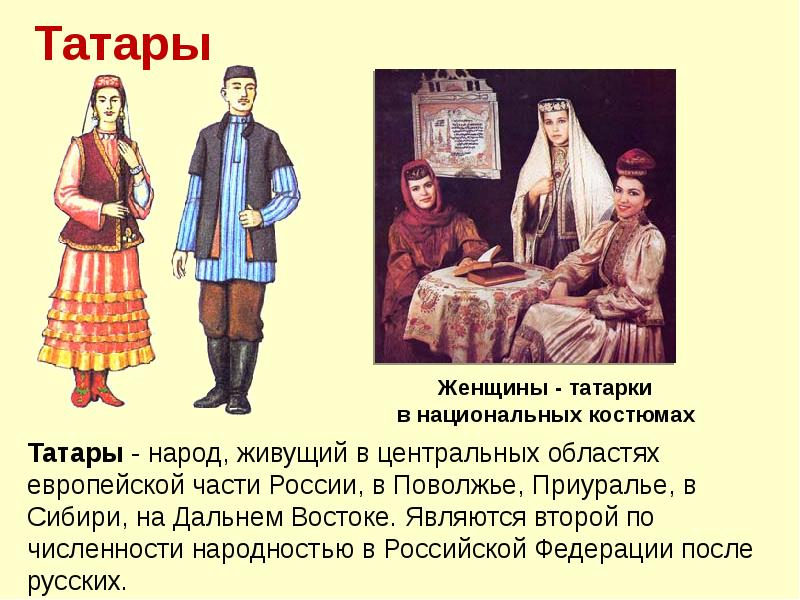 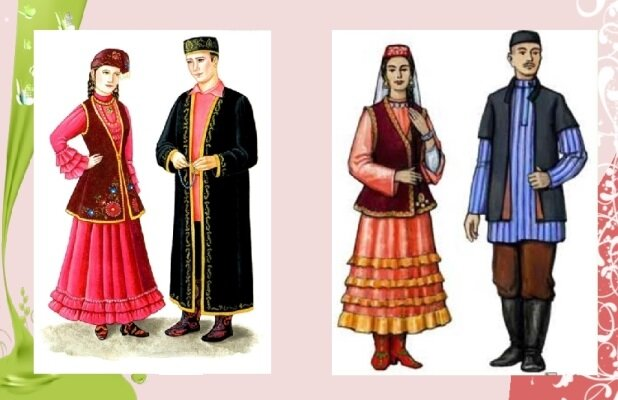 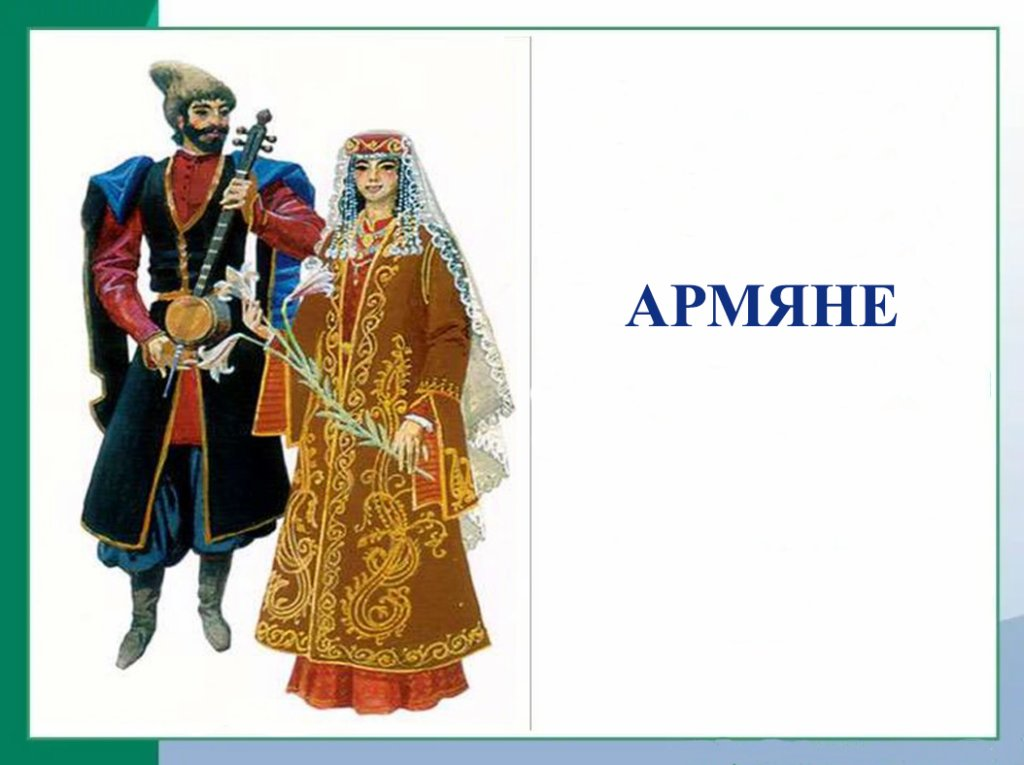 АРМЯНЕ
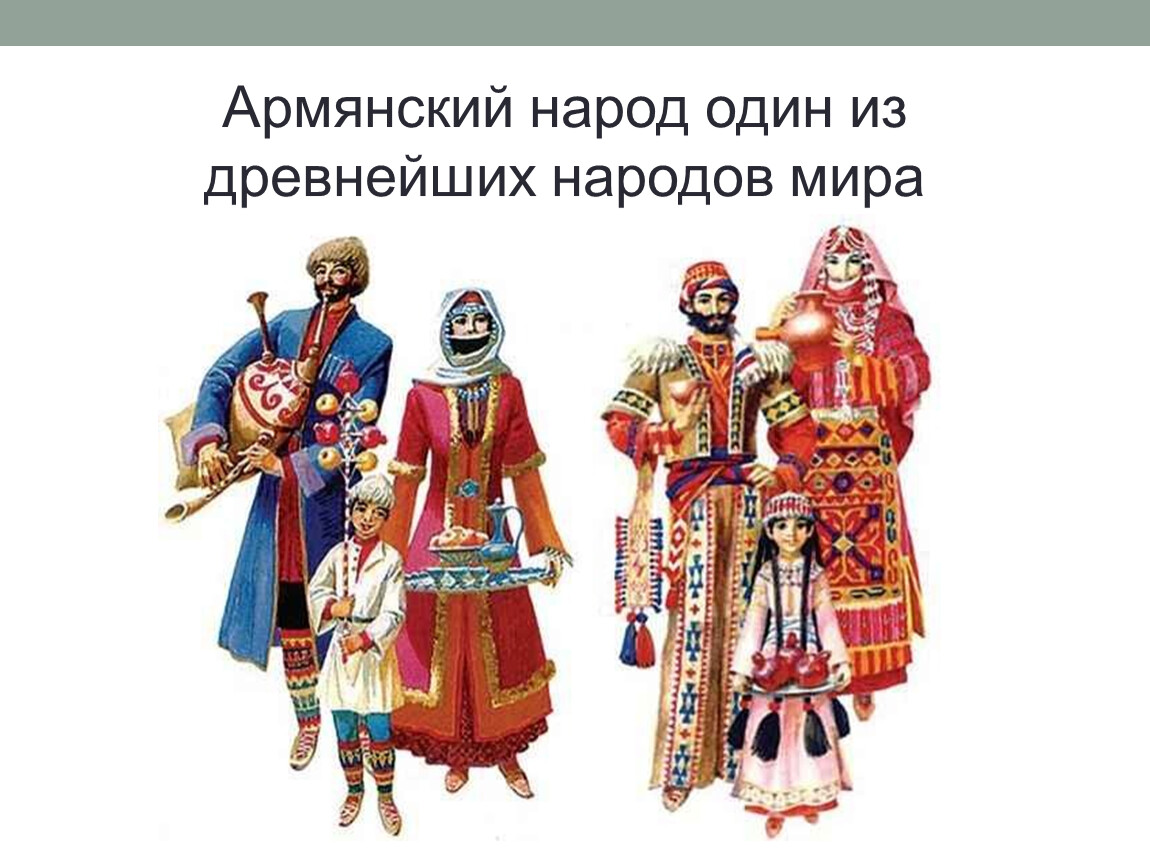 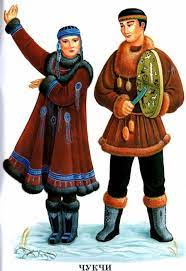 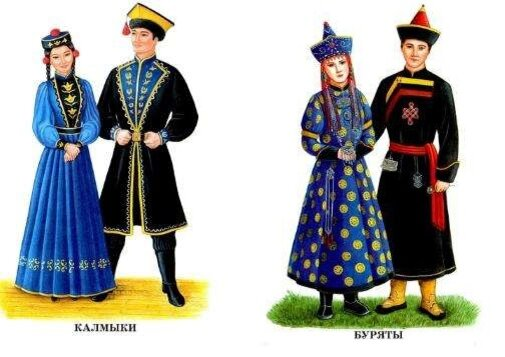 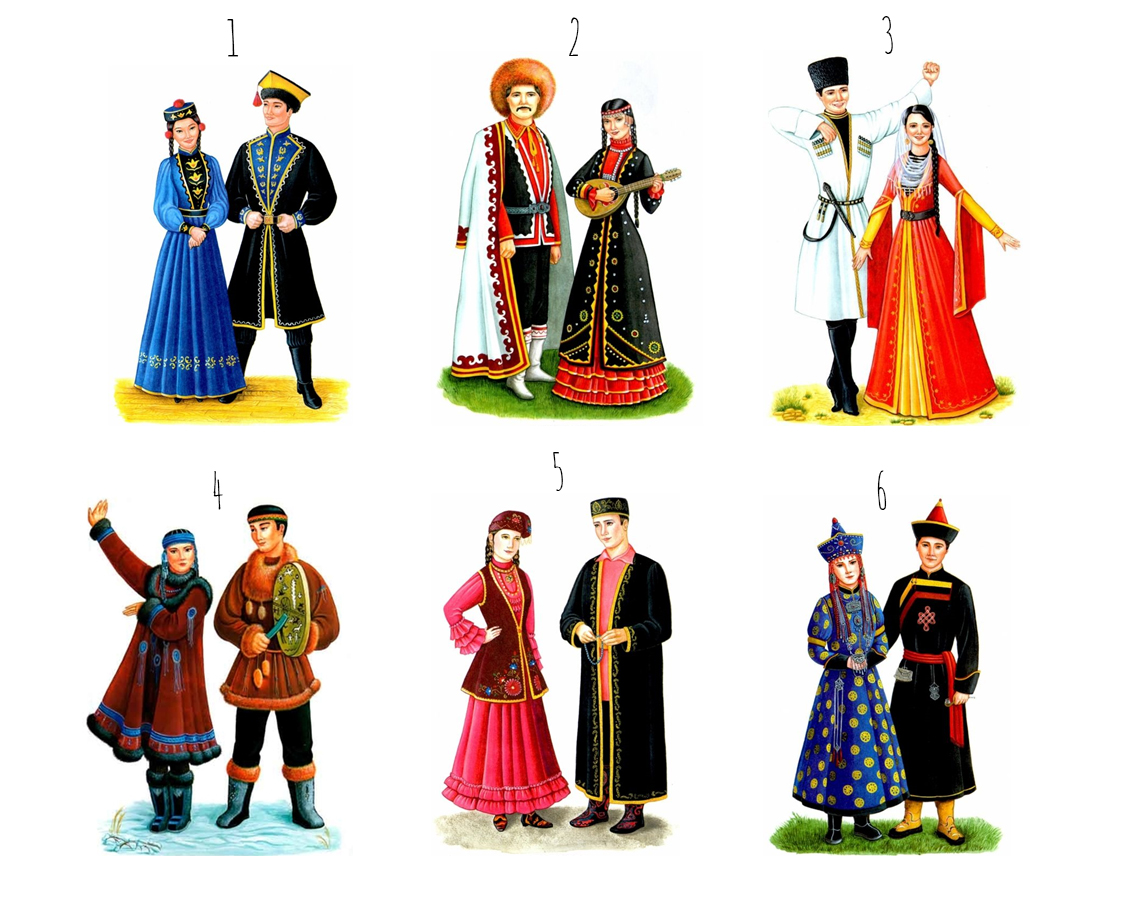 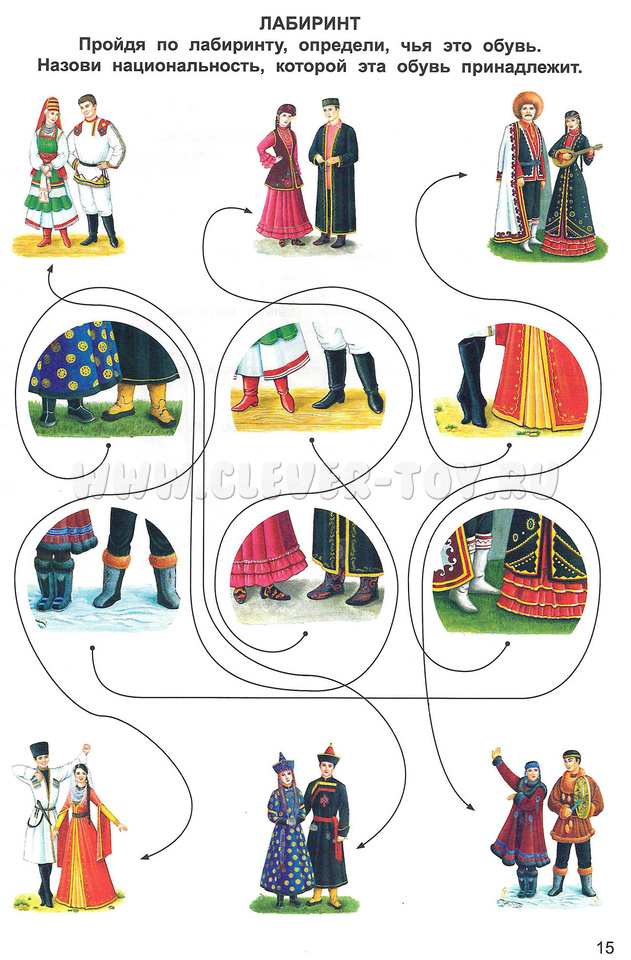 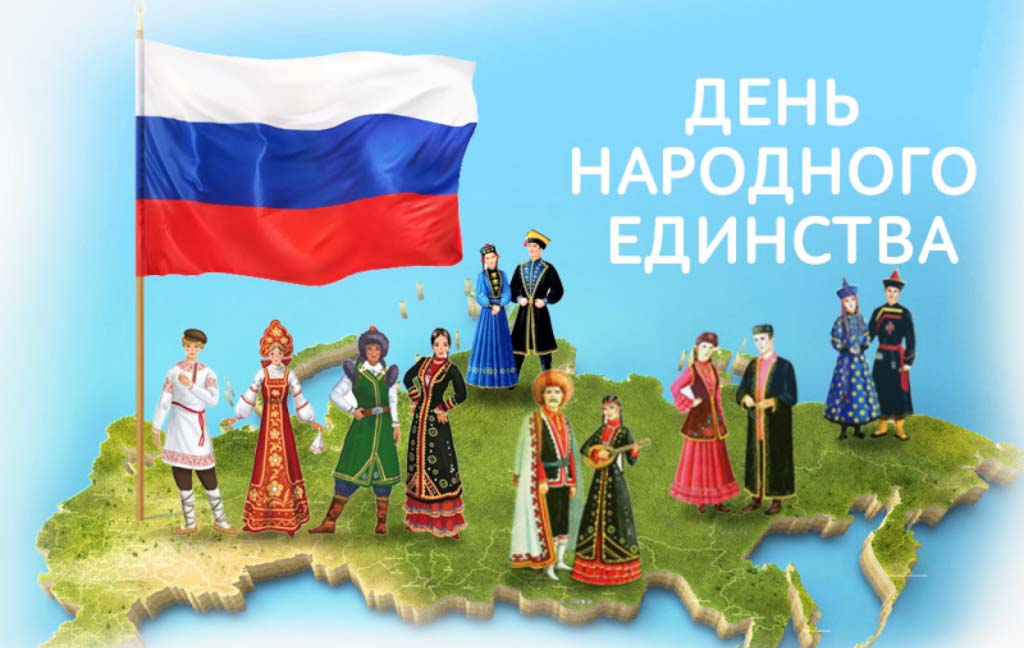